Theme Development
Central Idea in Literature
What is Central Idea?
The main idea of a piece of text.
The main point the author was trying to make.
All of the details an authorincludes in a text help todevelop and support theircentral idea.
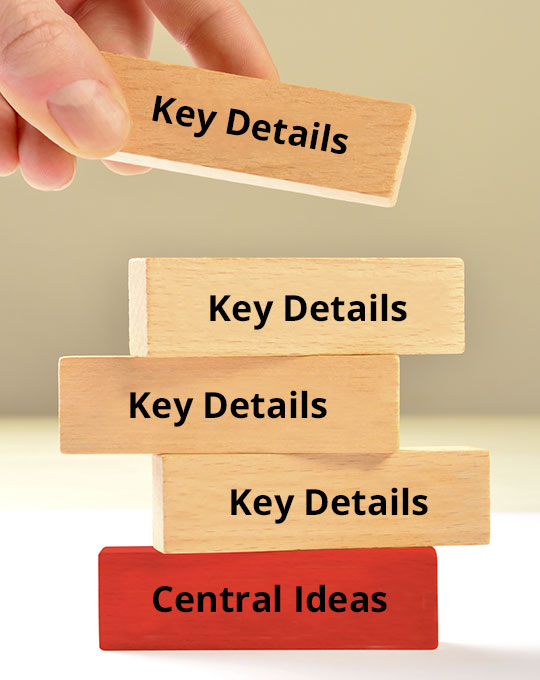 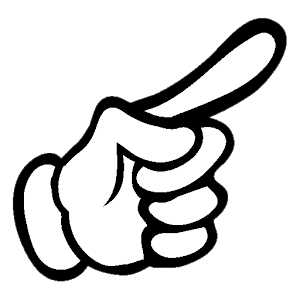 What is Theme?
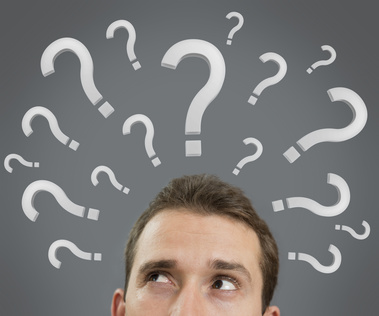 Theme is the central idea of a piece of literary text or a work of art.
It is the meaning, life lesson, or moral of a story.
What is Theme?
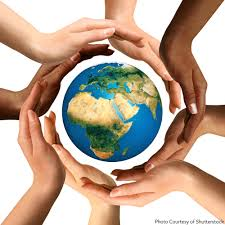 The reason why an author wrote a story or the personal meaning we take away from it (the reason we read it)
A universal concept or abstract idea
Bigger than the story itself
Applied to anyone, anywhere, any time
What a Theme Is NOT
Communicated in one word


These are subjects or topics and are just a starting point for theme.
Theme is the universal point the author wants to make about the subject/topic.
EQUALITY
LOVE
WAR
FAMILY
How to find Theme?
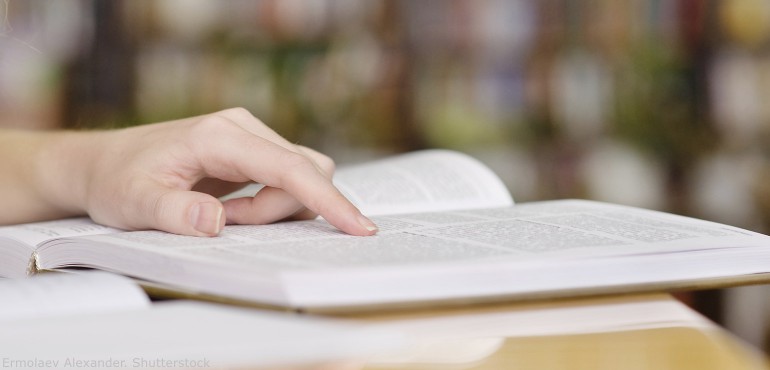 Sometimes explicitly statedin the text




Sometimes inferred by the reader
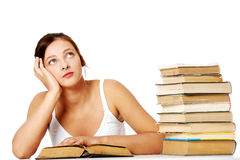 How to Find Theme?
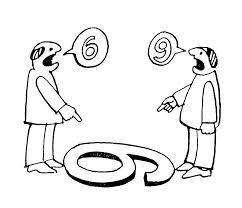 Subjective- different readers might get different meanings
Up to interpretation- it depends on the reader’s personal beliefs and experiences
How does an Author Develop a Theme?
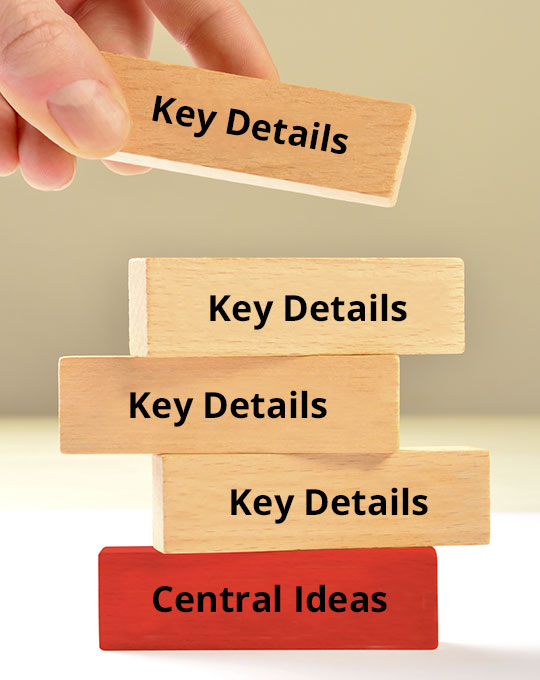 How does the author develop a theme?
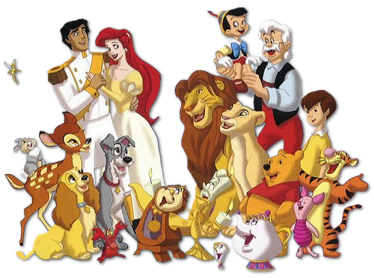 Characters
How does the protagonist(s) change through the story?
What lessons do they learn?
How does the author develop a theme?
Conflict
Who/What are the opposing forces?
Who/What wins?
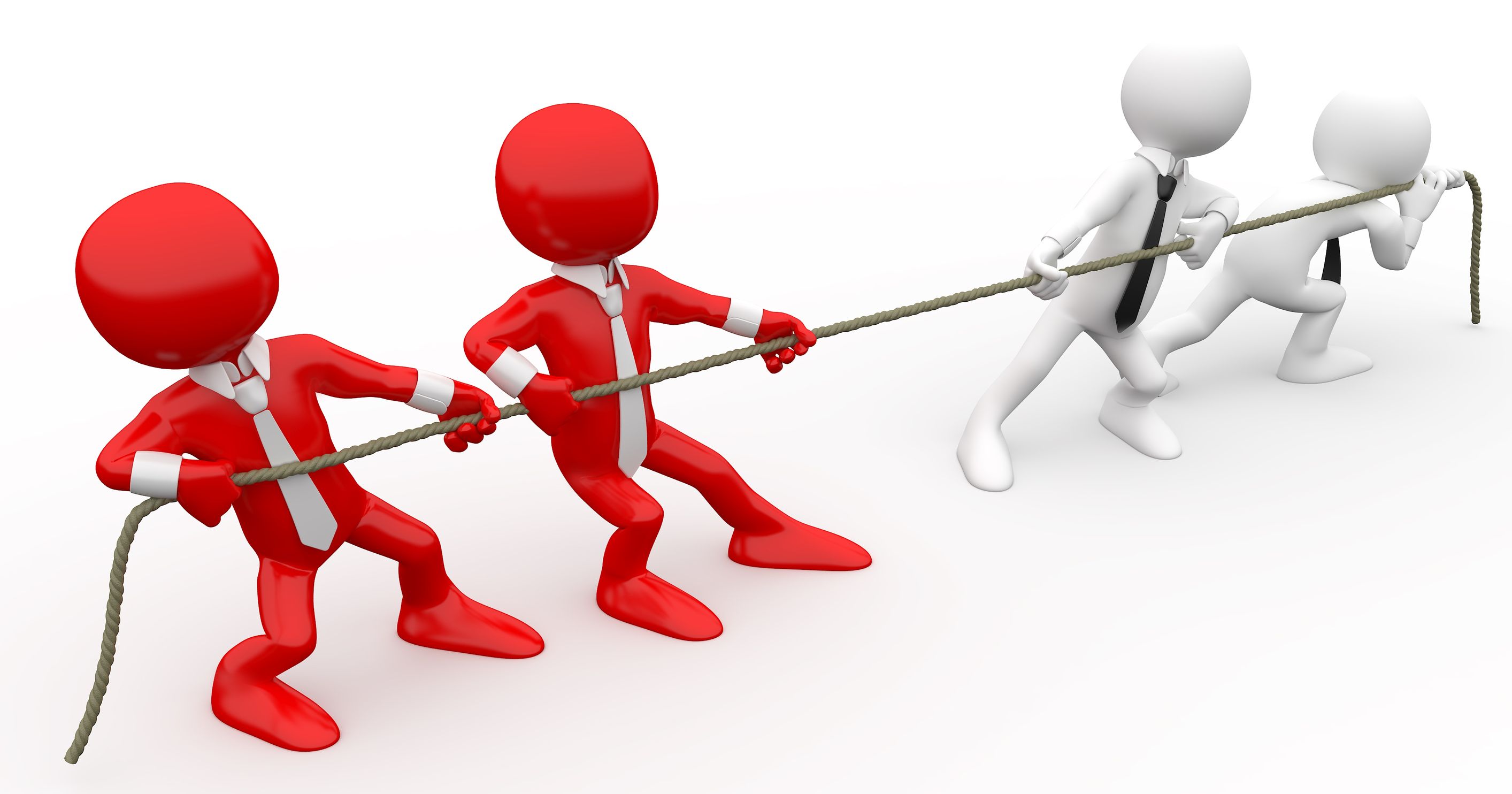 How does the author develop a theme?
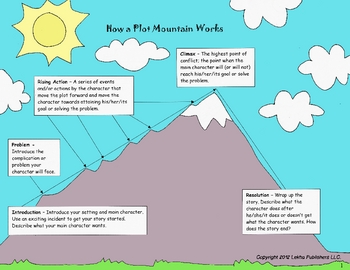 Plot
What is the sequence of events?
What caused things to go this way?
How does the author develop a theme?
Setting
What is the best time and/or place to teach this lesson?
What technology is available, what historical events were taking place, etc.?
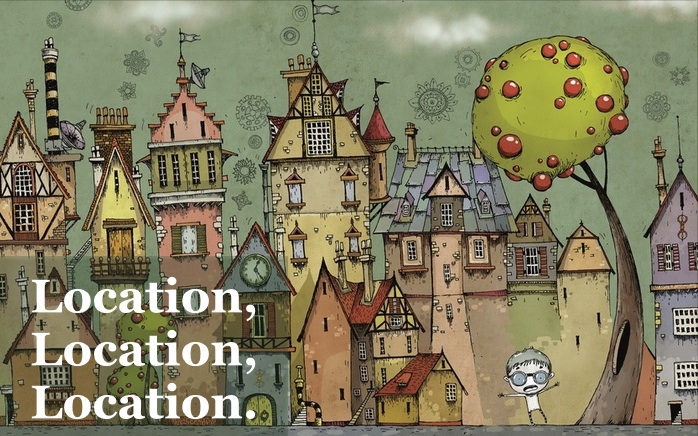 How does the author develop a theme?
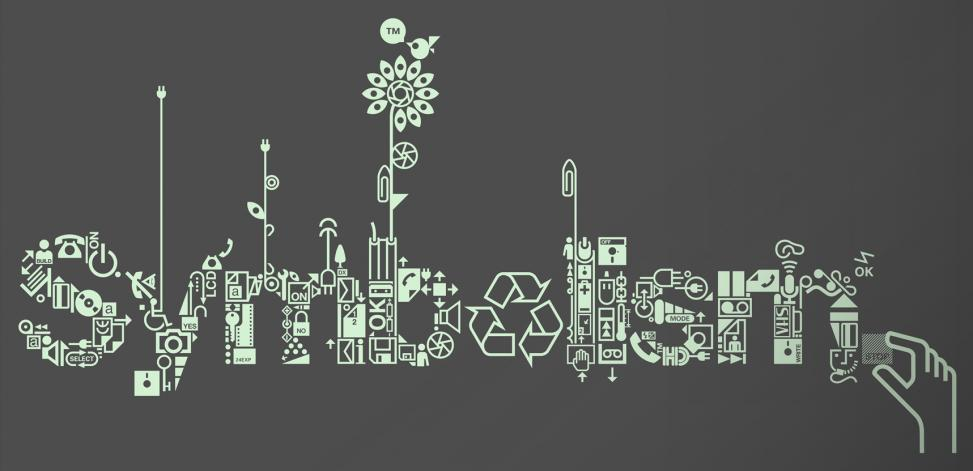 Symbols
Characters, settings, events, images, objects, etc. can be used to represent things in the real world
What are symbols?
A symbol is an object,  image, character, action, event,  or idea that is used to represent something else. For example:
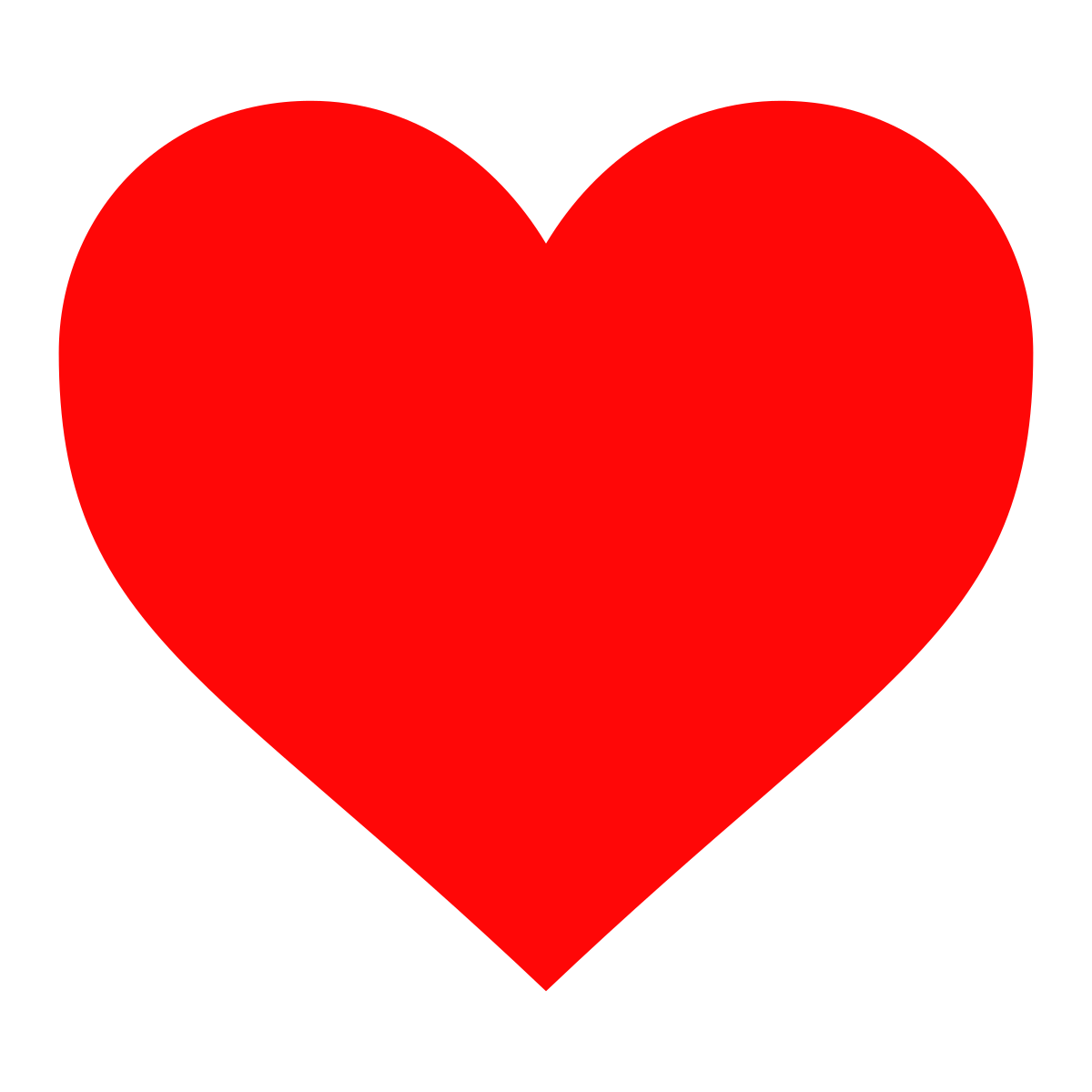 LOVE
Hearts, Cupid’s arrows, and even the color red can represent love.
What Are Symbols?
A symbol is an object,  image, character, action, event,  or idea that is used to represent something else. For example:
PEACE
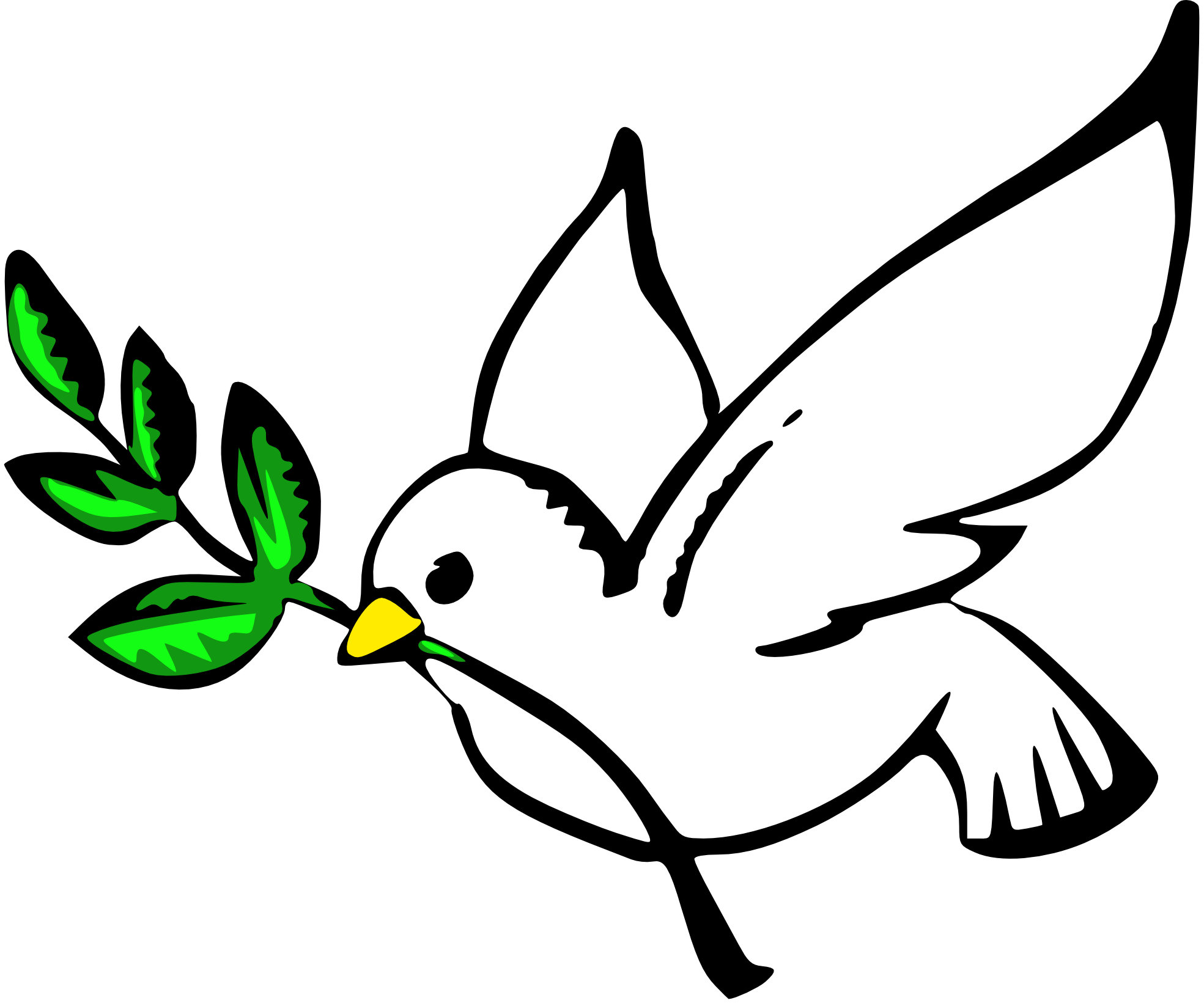 Doves represent peace or hope in stories.